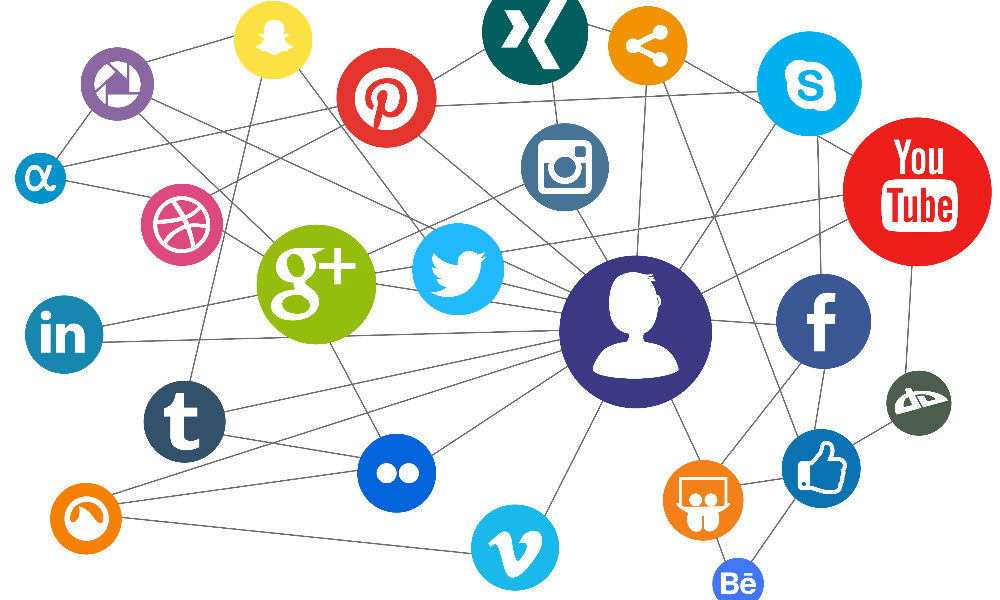 Маркетинг менеджерлеріне арналған сегіз әлеуметтік медиа-міндеттер
Мақала:
Журнал:




Авторы: C.F.Hofackera,  D.Belancheb
Дереккөз: https://www.sciencedirect.com/science/article/pii/S2444969516300257#!
Құрылымы: кіріспе, кіші бөлімдер, қорытынды, әдебиеттер.
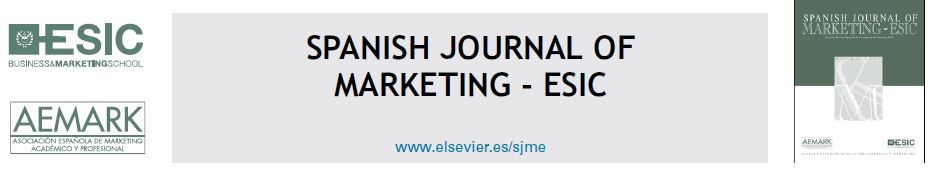 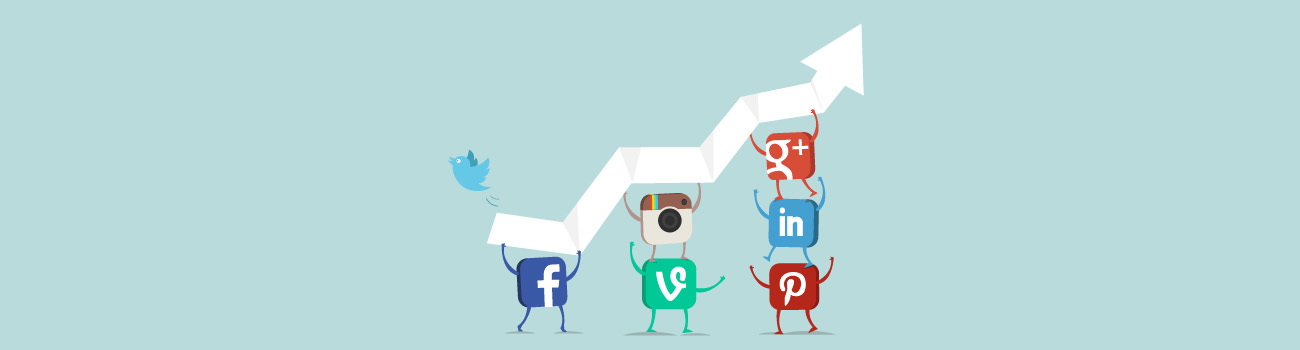 Әлеуметтік медиа үздіксіз өсуде және кейбір аккаунттар тұтынушылар үшін әлеммен тәжірибе алмасу және өзара әрекеттесудің негізгі арнасына айналды. Өз мақсаттарына жету үшін адамдар жалпы немесе одан да көп мамандандырылған желілерге қосылады және іздейді, бөліседі, қатысады және тұтынады.
Әлеуметтік медиа феноменіне бірнеше көзқараспен қарауға болады:
1. Әлеуметтану немесе антропология тұрғысынан желілер бүкіл әлем бойынша адамдар арасындағы өзара іс-қимылға қолайлы.
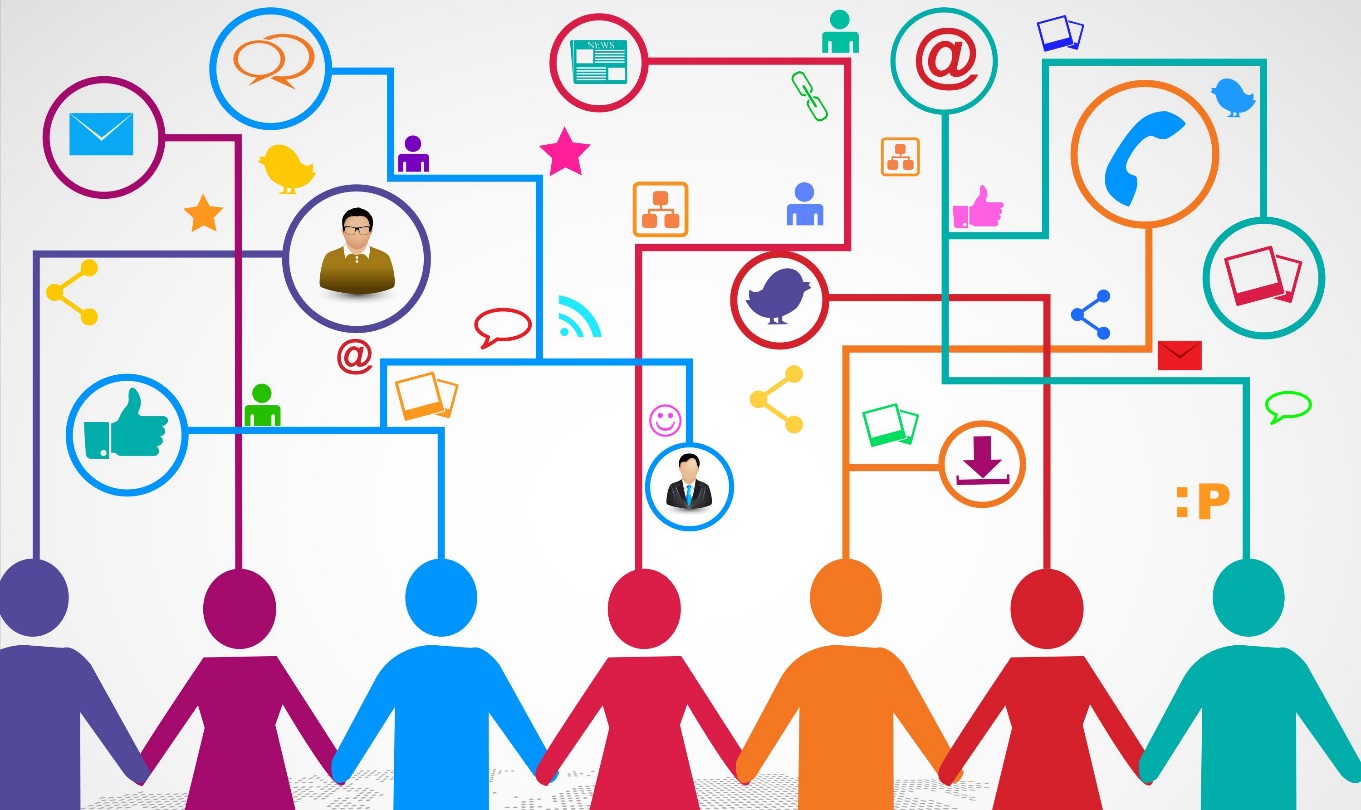 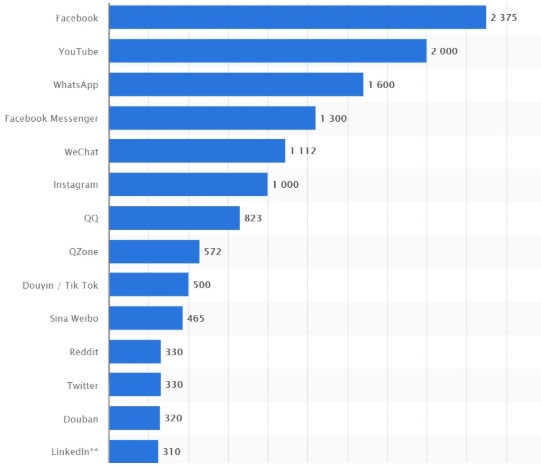 Суретте көрсетілгендей Facebook 2,3 млрд. және YouTube 2 млрд. қолданушыға жетті. Бұл әлемдегі барлық интернет пайдаланушылары-ның үштен бірінен көбі және ғаламдық халықтың жетіден екі бөлігі осындай желілердің белсенді мүшелері болып табылатынын білдіреді.
2. Экономикалық көзқарас тұрғысынан, әлеуметтік желілер өздері білетін фирмалар үшін маңызды мәнге ие (бірақ пайдаланушылар бұл қызметтер үшін көбінесе төлемесе де).
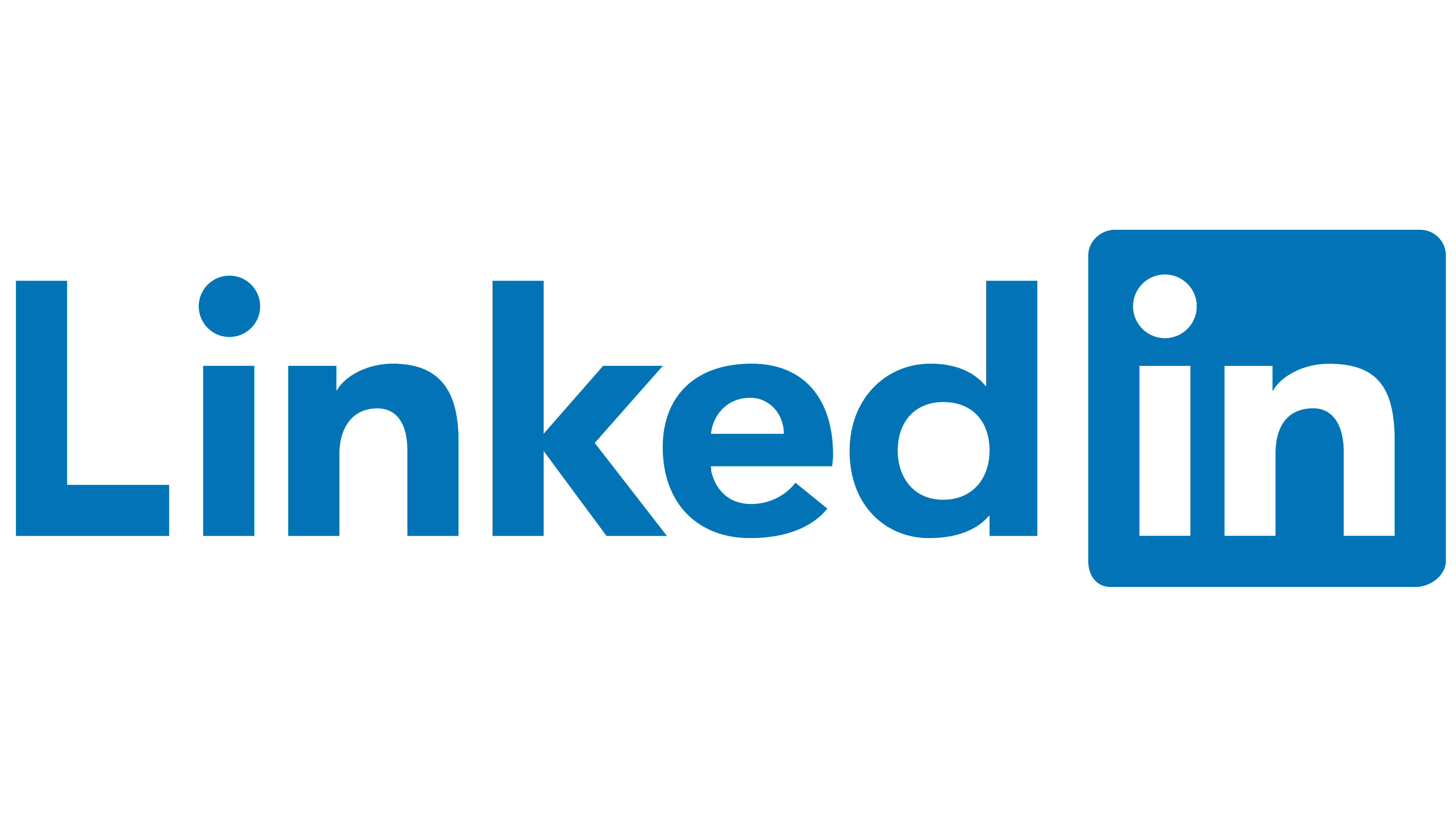 Бұған мысал ретінде, Microsoft 26 200 миллион АҚШ долларына LinkedIn сатып алуы (бір пайдаланушыға 102 АҚШ долларынан астам) әлеуметтік медиа саласындағы әлеуетті құндылық пен жоғары бәсекелестіктің үлгісі болып табылады
Facebook-тің Instagram және WhatsApp-ты сатып алуы да клиенттерді жинау үшін корпорацияның стратегиялық бірігуі және осы сандық эволюцияны басқаруда қаншалықты маңызды екенін көрсетеді.
3. Маркетингтік көзқарас тұрғысынан әлеуметтік желілер нарықтық кеңістік ретінде жұмыс істейді, онда сатып алушылар да, сатушылар да, сондай-ақ бір-бірімен күрделі түрде өзара іс-қимыл жасайтын алмасудың әртүрлі делдалдары да бар.
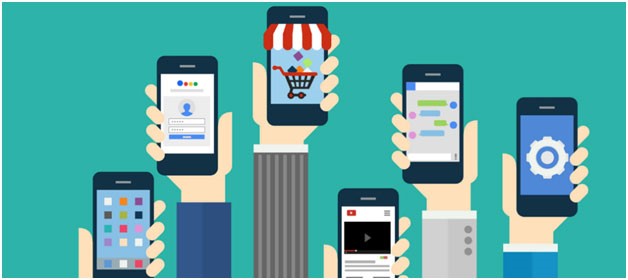 Маркетинг саласындағы соңғы зерттеулерде мамандар компанияларға әлеуметтік медиа платформаларын мұқият таңдауға, қажет болған жағдайда өз қосымшаларын әзірлеуге, қызметкерлерді тартуға және өздерінің интернеттегі онлайн-белсенділігін біріктіруге немесе теңестіруге кеңес береді.
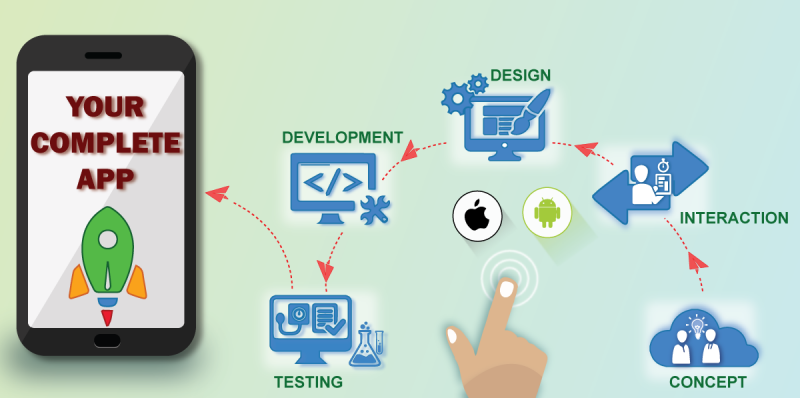 Менеджерлердің әлеуметтік желілерді қолдануына назар аудара отырып, Риден, Рингберг және Уилк (2015) менеджерлермен сұхбат өткізіп, ментальды модельдердің төрт түрін бөліп берді:
(1) жобаны алға жылжыту және сату мақсатында транзакциялық бағыттағы клиенттерге қызмет; 
(2) тыңдауға және үйренуге арналған ақпараттық бағыттағы клиенттердің бизнесі; 
(3) байланыстыру және бірлескен жұмыс үшін реляциялық бағыттағы клиенттермен бизнес; 
(4) мүмкіндіктерді кеңейтуге және клиенттерді тарту бағытындағы клиенттерге арналған бизнес.
1. Экономиканың әлсіреуі
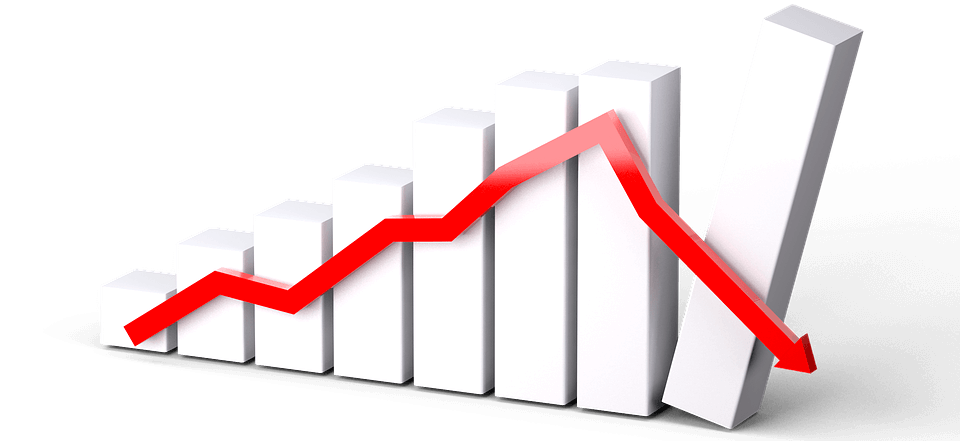 XIX ғ. ауыл шаруашылығы → өндіріс
XX  ғ. өндіріс → қызмет көрсету 
ХХІ ғ. қызмет көрсету → ақпарат
Ақпарат өнім          ретінде
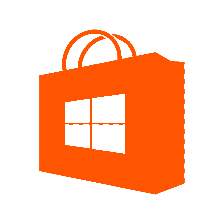 Ақпарат бәсекелес болып табылмайды, яғни тұтыну – басқаларға қол жетімділікті төмендетпейді;
Шығын аз;
Тауарлар мен қызметтерге қарағанда, ақпарат жоғары өтімді. 


Ал бұл, біздің дәуірде барлық жерде цифрлық жүйелер, желілер белең алады дегенді білдіреді.
― мазмұнға авторлық құқық;
― халықаралық сауда лицензиялары тұрғысынан интернетте жұмыс істеу ережелерін қиындататын кедергілер.
2-міндет: Маркетингті реактивті басқаруға бейімдеу
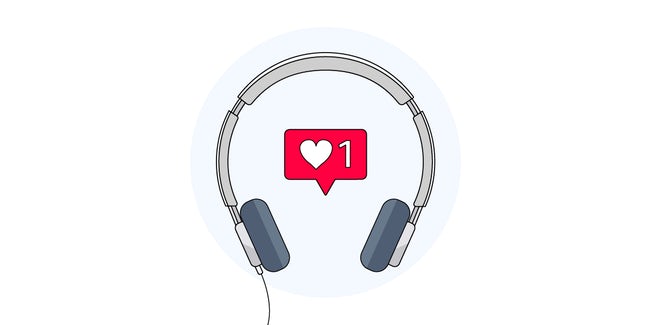 Мәліметтердің үлкен мөлшері мен жоғарыда аталған тұтынушылық қуаттың болуы бизнестің икемді, белсенді болуын талап етеді. Интернетке қол жетімділіктің арқасында қолданушылар үздіксіз, кез-келген жерде, кез-келген уақытта және көптеген құрылғылар арқылы ақпаратты талап етеді және ұсынады.
Көптеген мүдделі тараптар ақпаратты пайдалануды кеңінен тарату Интернет-трафиктің экспоненциалды өсуіне әкеледі. 1-кестеде 2015-2020 жылдар аралығындағы онлайн ақпарат алмасу эволюциясы ұсынылған (ақпараттың өлшем бірлігі – Эксабайт).
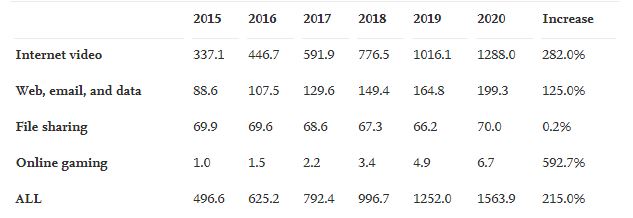 3-міндет: Клиенттерді құру мен тартуды қалай басқару керек?
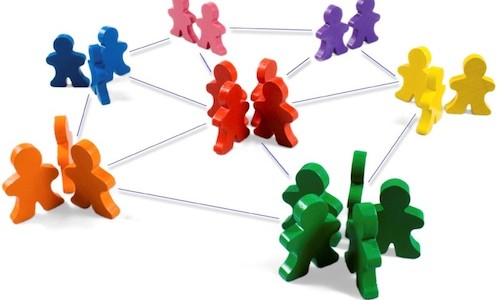 Маркетологтар «тұтынушы құндылықты бірлесіп жасайды» деген ұғымды бұрыннан мойындайды;
Маркетинг дегеніміз - бұл фирма үшін маңызды ресурс болып табылатын, клиентпен өзара әрекеттесу кезінде іс-әрекеттерді орындау процесі;
Клиенттің құрамына еңбек, ақпарат, қызмет сипаттамасы, сапаны бақылау, білімді бөлісу және нақты құзыреттер (мысалы, дизайн) кіруі мүмкін. Алайда, көптеген жаңа үлгілерде тұтынушы барлық құнды жасайды. Бұған мысал ретінде Facebook, AirBnb және Uber сияқты қарапайым платформалық бизнес, қарапайым адам ресурстары немесе басқа активтері бар компаниялар жатады. Сондай-ақ, бірлескен құру (co-create) міндетті түрде сатып алушы мен сатушының өзара әрекеттесуі нәтижесінде пайда болған өсуге негізделген.
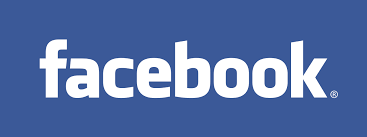 Осылайша, біз маркетингтік тәжірибе өнімдерді басқарудан платформаларды басқаруға ауысады деп айта аламыз.  
Автономды платформаларды басқару туралы білім онлайн-платформаларға бейімделеді. 
Онлайн-ортада технологияның сенімділігі, интерфейсті пайдалану ыңғайлылығы және шығындарды төмендету одан да маңызды болады.
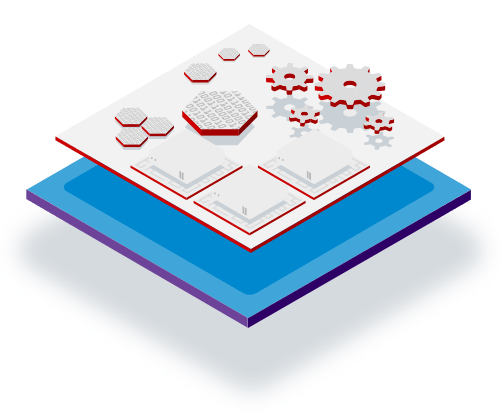 Әлеуметтік желілер арқылы клиенттерді тартудың белсенді тәсілдері:
клиенттерге қызмет көрсету;
ұсынысты өңдеу;
әлеуметтік желілерде ықпалды тұлғаларды қамту;
клиенттермен бірге инновациялар үшін клиенттердің креативтілігін пайдалану
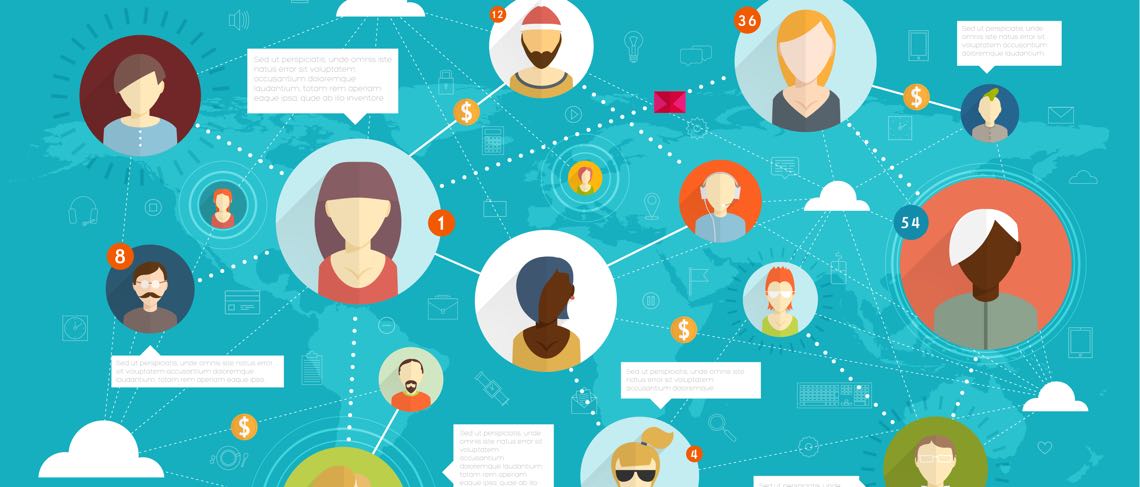 4-міндет: Көп жақты нарықты қалай басқару керек?
Ақпараттық-коммуникациялық технологиялар бизнес-модельдер мен еңбек нарықтарын түбегейлі дерлік өзгертеді. Давостағы Дүниежүзілік экономикалық форум алдағы 5 жылда барлық жаңа жұмыс орындарының жартысынан астамы мобильді интернетпен, бұлтты технологиялармен және үлкен деректерді өңдеумен байланысты болады деп және қазіргі уақытта бастауыш мектепте оқитын балалардың 65% әлі жоқ жұмыс орындарында жұмыс істейтін болады деп болжайды.
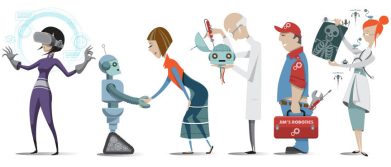 Ақпарат алмасуға негізделген жаңа бизнес модельдер жаһандық деңгейде таралуда, мұны көп жақты нарықтар жағдайында көруге болады. Көпжақты нарық-бұл әрбір тарап екінші тараптың шығындары мен пайдасын таратпайтын нарық. AirBnb (жалға алушылар мен жалға берушілер) немесе Uber (жүргізушілер мен жолаушылар) құбылыстың мысалдары болып табылады. Бұл компаниялар жыл сайын өз клиенттерінің санын тез өсіріп келеді және сәйкесінше қонақ үй және такси салаларына қиындық тудыруда.
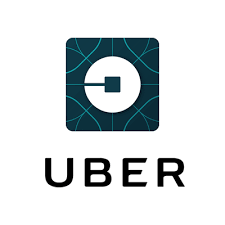 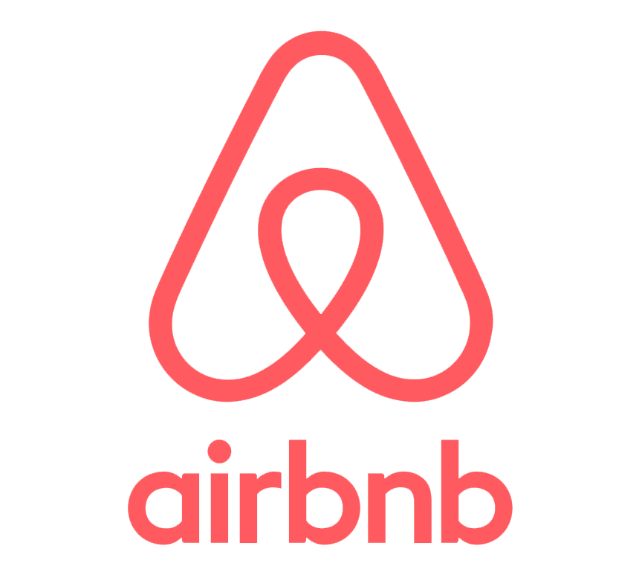 5-міндет: Тұтынушыны сатып алудың өзгермелі жолына бейімдеу
Дәстүрлі түрде маркетологтар тұтынушылық мінез-құлықты бес кезеңнен тұратын проблемаларды шешу бойынша қызмет ретінде қарастырды: 
(1) проблемаларды тану;
(2) іздеу;
(3) бағалау;
(4) сатып алу;
(5) сатып алғаннан кейін бағалау.
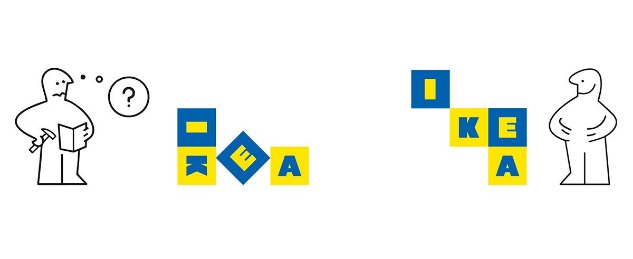 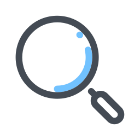 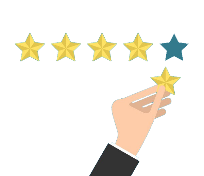 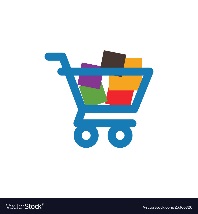 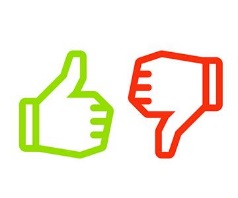 Барлық жерде жүретін мобильді құрылғылар мен әлеуметтік желілер медиа тәжірибе алмасуды жеңілдетеді; мысалы, әрбір бес сатып алушының төртеуі тұтынумен байланысты проблемаларды шешу үшін жеке дүкендерде мобильді құрылғыларды пайдаланады.
Сол сияқты, сатып алудан кейінгі баға қадам ретінде қарастырылуы үшін өте маңызды болып келеді. Біздің мақсатымыз үшін біз сатып алудан кейінгі келісімді пайдаланушының брендпен әрекеттесуін жасайтын немесе брендке бағытталған кез келген көпшілік пайдаланушының әрекеті ретінде анықтаймыз. Сатып алғаннан кейін өзара іс-қимыл ақпарат алмасу нысанын жиі қабылдайды (мысалы, пікір жазу кезінде), сондай-ақ басқа тұтынушылардың шешімдеріне әсер етеді, әсіресе бұл сатып алудың бағасы мен салдарын болжауға көмектеседі.
6-міндет: C2C sender-receiver (жіберуші-қабылдағыш) динамикалық жүйесін түсіну
Сарафан радиосы, қазіргі уақытта сандық желілермен және әлеуметтік желілердің платформаларымен күшті күшейтілген, жіберуші мен алушының өзара іс-қимылының күрделі сериясын білдіреді.
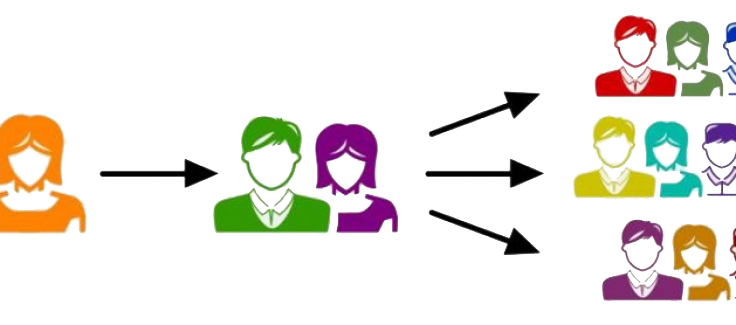 C2C (Consumer to Consumer);
Жалпы, әлеуметтік медианы жеке адамдар мен топтар арасындағы интерактивті ықпалдың катализаторы деп санауға болады.
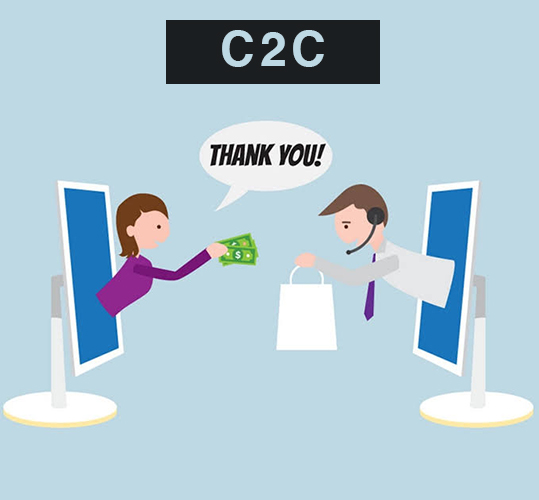 7-міндет: Тартымды және тиімді геймилендірілген өзара іс-қимыл жасау
Экономика барған сайын көптеген валюталарды құруда, яғни тұтынушылардың назарын аудару және ақша қалауымен, ақшамен бәсекелесетін көптеген фирмалар құрған нүктелік жүйелерге куә болып отырмыз. Бұған мысалдар BitCoin сияқты крипто валюта, жарнамалық форматтар немесе Википедиядағыдай өзара әрекеттесу т.б.
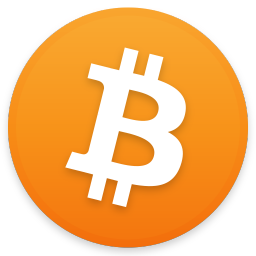 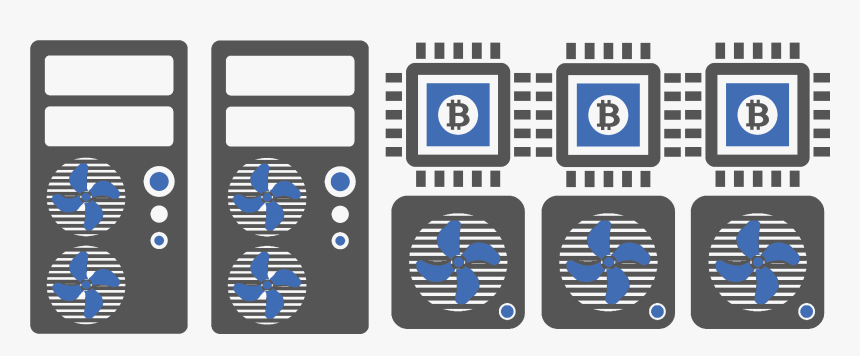 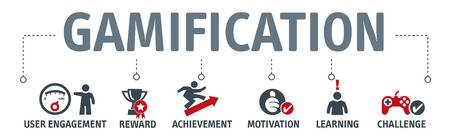 Ойын элементтерін ойынға жатпайтын контексте сәтті пайдалану – дереу кері байланыс, нақты мақсаттар, әлеуметтік салыстырулар және ағым жағдайын ескере отырып, қызықты және жағымды тәжірибе тудырады. Геймификация көбінесе электронды оқыту, әлеуметтік қажеттіліктерге қаражат жинау және клиенттердің адалдық бағдарламалары сияқты көптеген бағыттар бойынша пайдаланушыларды тартумен байланысты.
8-міндет: Маркетингтің өзгермелі дағдыларына бейімделу
Сандық деректер бізге ANOVA немесе SEM үшін дайын қарапайым, нақты мәлімет ретінде келмейді. Сандық деректер көбінесе жоғарыдағы 13-слайдта көрсетілгендей мәтіндерден, суреттерден немесе тіпті бейнелерден тұрады, бұл академиктер де, практиктер де еңбек зерттеулерінде болжағандай біз қазіргі оқытатын әдіске қарағанда еңбек зерттеулерін болжайтын өзге де әдіснамалық дағдыларды қажет етеді дегенді білдіреді.
Фотосуреттер мен бейнелерден ақпаратты автоматты түрде алу және түсіну, бәлкім, неғұрлым күрделі болады, бірақ маңызды жетістіктер күн сайын пайда болады; мысалы, Facebook-те тұлғаны тану құралы
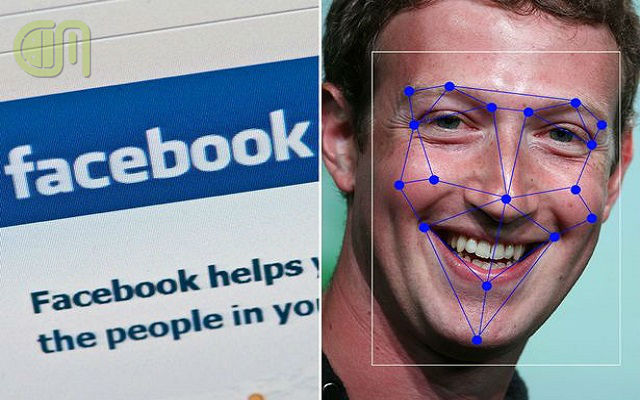 Дегенмен, әлеуметтік медиа деректері жаңа және әр түрлі құрылымдық форматтарда пайда болады, мысалы, графиктер немесе желілер.
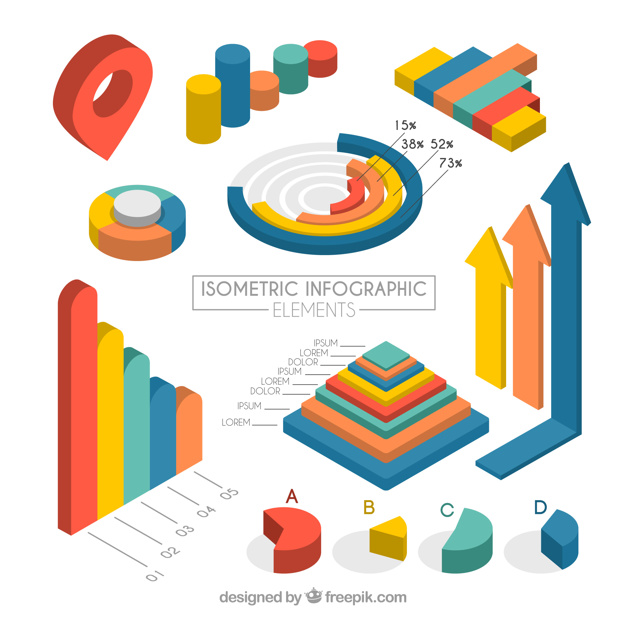 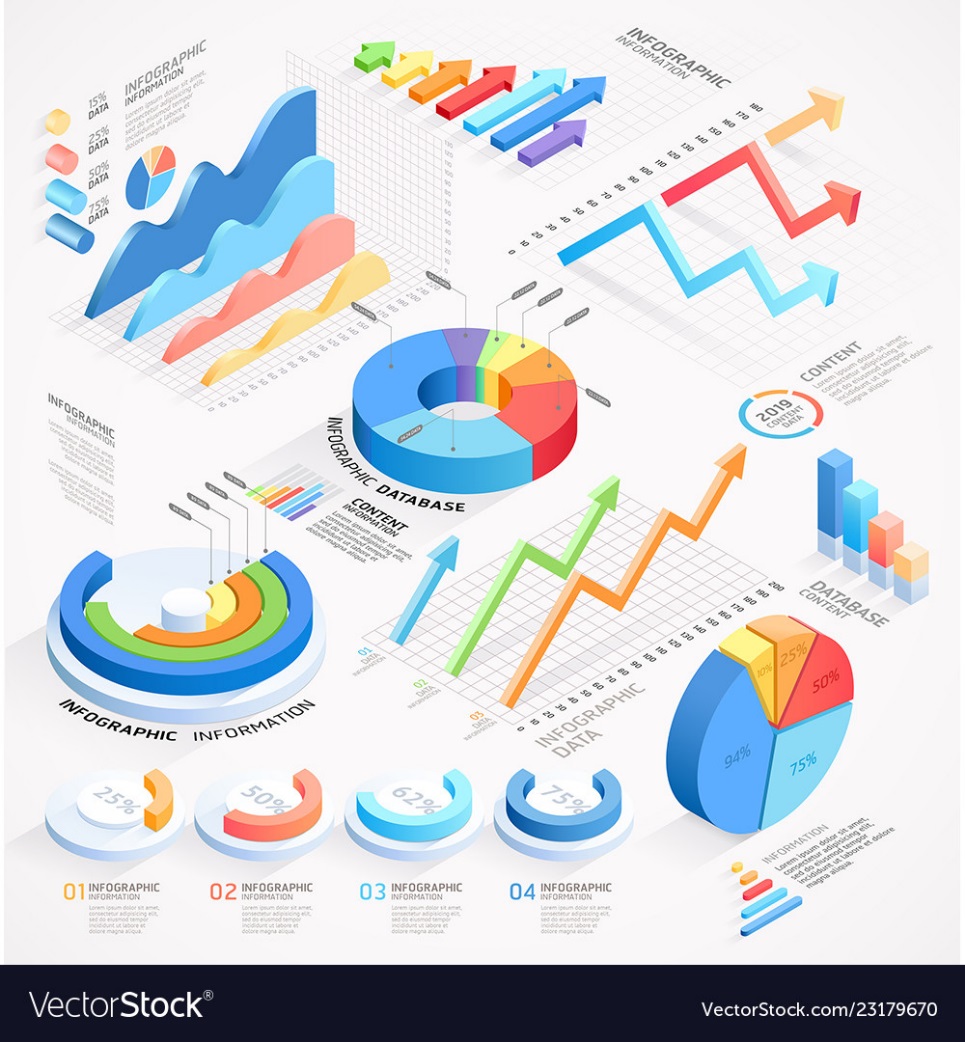 Қорытынды
Қорытындылай келе, біз әлеуметтік медиа дамудың алғашқы сатысында және олардың болжамсыз эволюциясы маркетологтар үшін жаңа және одан да күрделі мәселелерді тудырады деп санаймыз.
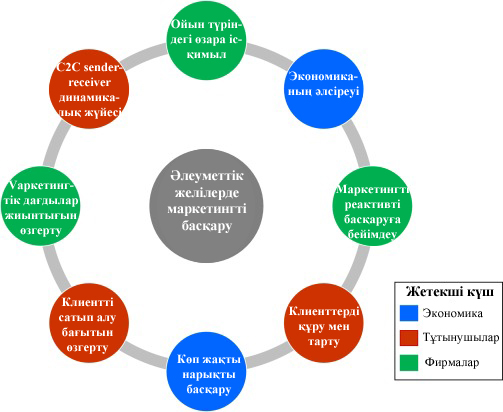 Назарларыңызға рақмет!
Құрастырған:
8D06109 – «Математикалық және компьютерлік модельдеу» мамандығының 2 курс докторанты Нұрланұлы Еркебұлан